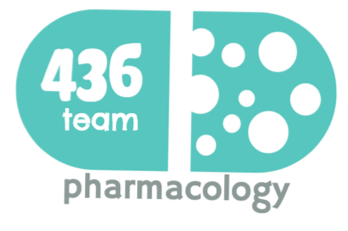 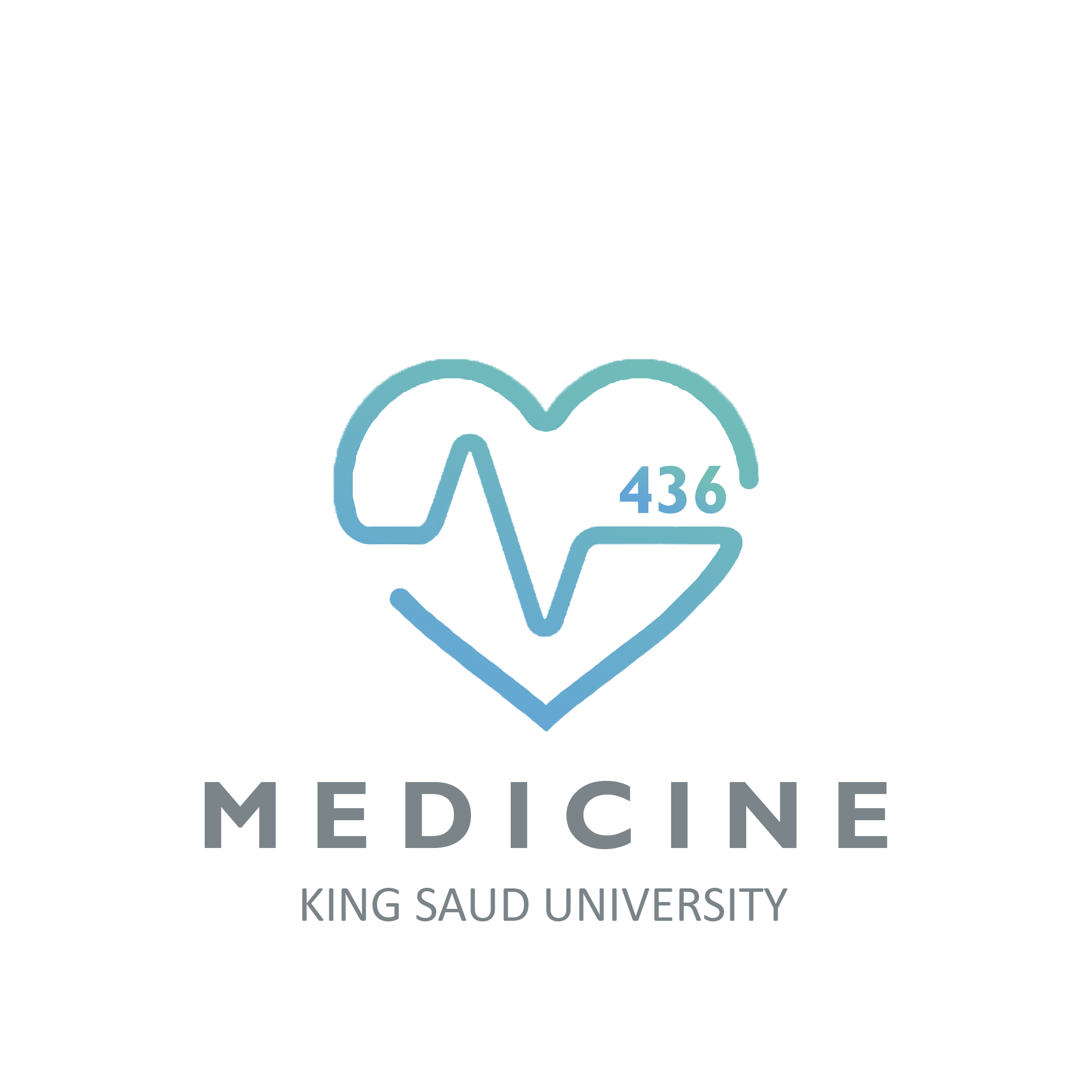 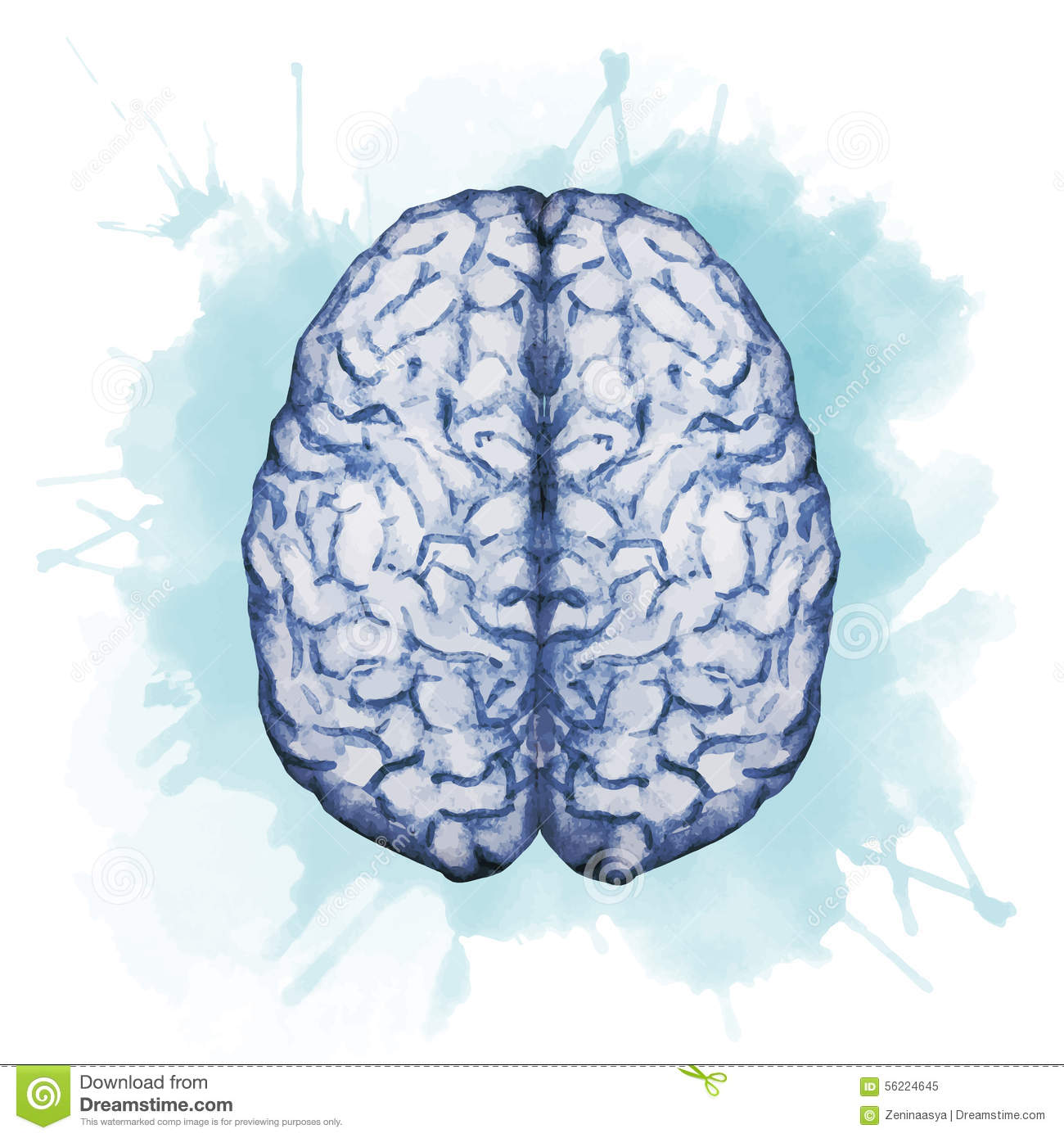 Drugs used in headache and migraine
Objectives:
Differentiate between types of headache regarding their symptoms, signs and pathophysiology.  
Recognize drugs used to prevent migraine. 
Identify drugs used to rescue and abort migraine.
Elaborate on the pharmacokinetics, dynamic and toxic profile of some of these drugs.
color index:
extra information and further explanation  
important 
doctors notes 
Drugs names 
Mnemonics
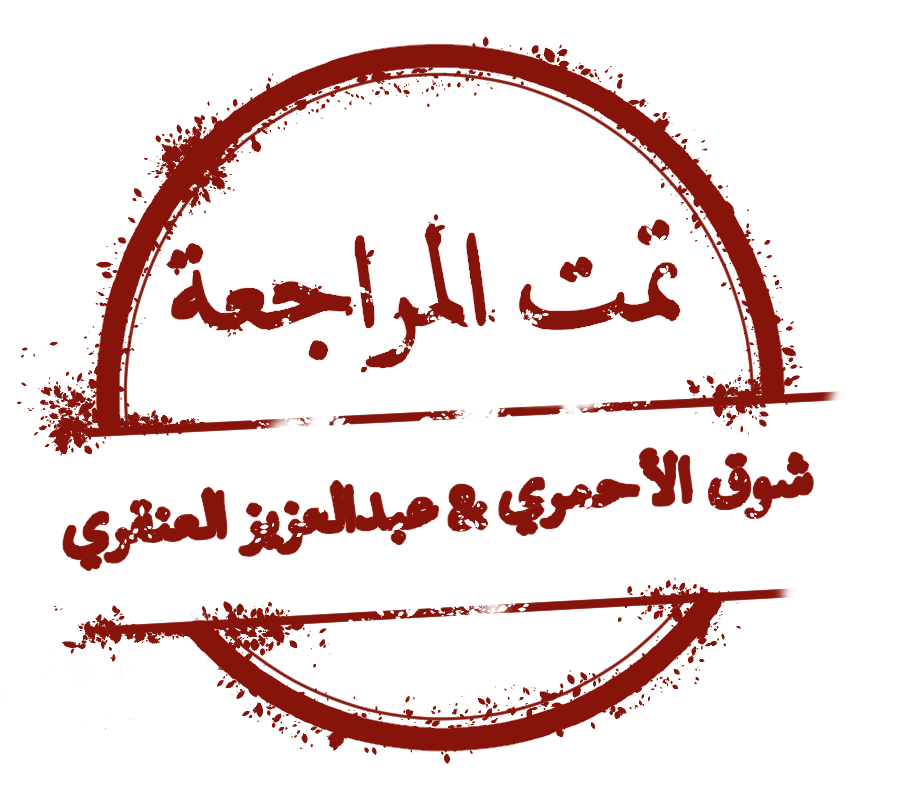 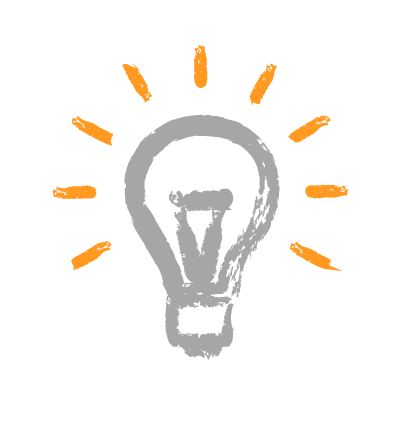 Check out the mnemonics file :
https://docs.google.com/presentation/d/1Z0Vf9oEOJSXo4JIA0mTCk5jB-OU9LP5TFCwz8iBgNac/edit?usp=sharing
Kindly check the editing file before studying this document
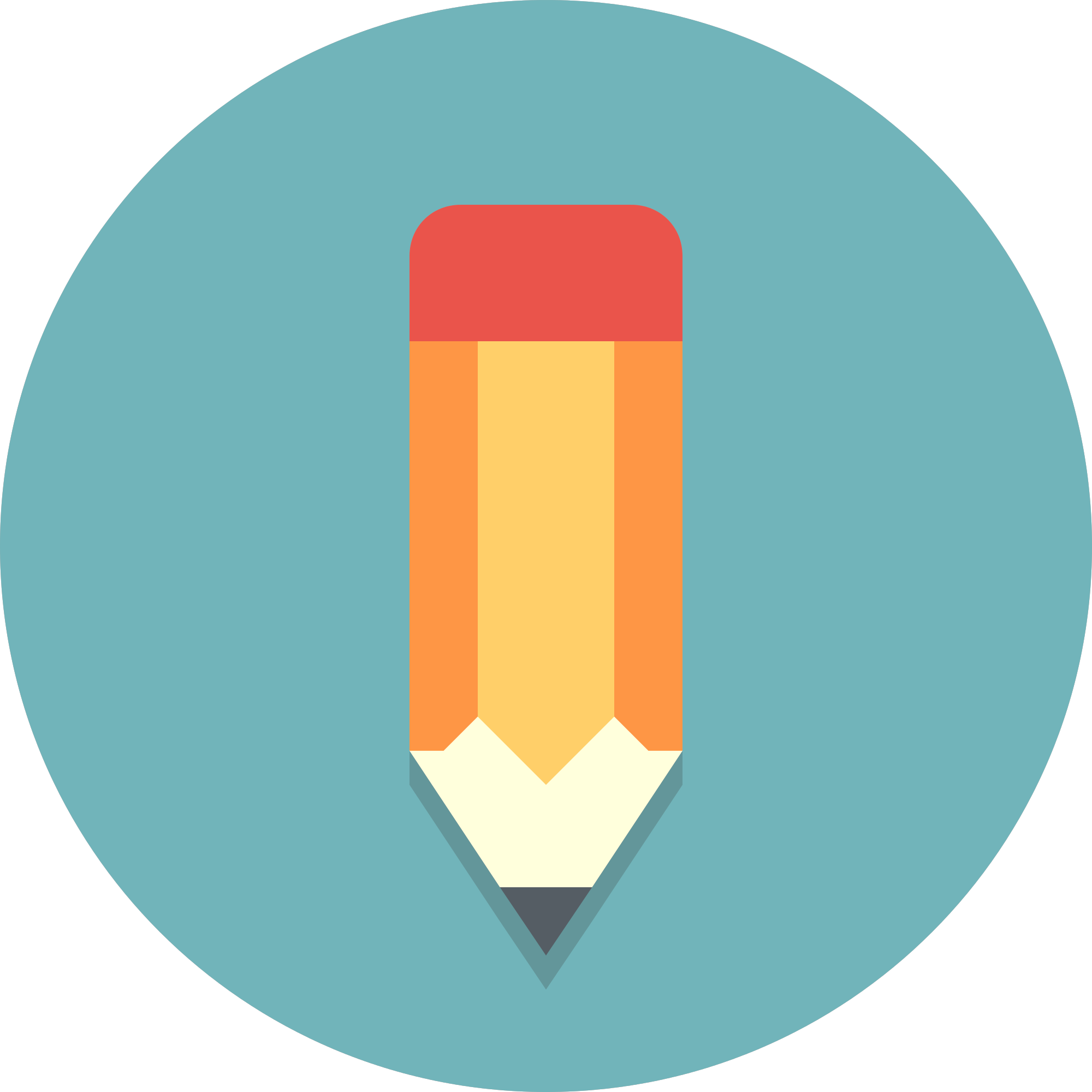 https://docs.google.com/presentation/d/1_-g1vol4eBWPet5xVCkuTGFvvnhFF3PJmU0tWtEEw_o/edit?usp=sharing
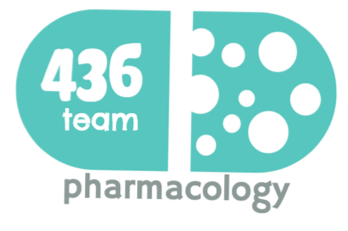 تم بحمد الله 
كل الشكر و التقدير لكل من ساهم في إنجاز هذا العمل 
أعضاء فريق علم الأدوية المتميزين الذين كانوا خير عونٍ و سندْ 
كتب الله أجرهم و نفعهم بما علمهم و زادهم علماً
روان سعد القحطاني 
شذا الغيهب 
لينا الوكيل
اللولو سعد الصليهم 
غادة المزوع 
جومانا القحطاني 
ريم الشثري 
رنا باراسين
سمر القحطاني 
آمال الشيبي 
أنوار العجمي 
جواهر الخيال 
ريما سلطان العتيبي 
سارة الشمراني 
شهد السويدان 
ندى الصومالي 
هيفاء بن طالب
دانيا خالد سجا 
دعاء عبدالفتاح
فيصل العباد
عبدالرحمن العريفي 
فؤاد بهجت 
عبدالرحمن الجريان 
طلال العنزي 
عبدالوهاب الشهراني 
عبدالكريم الحربي 
مؤيد اليوسف 
خالد شراحيلي 
سعد الرشود
فارس النفيسة 
عبدالكريم العتيبي 
مؤيد أحمد 
سعد القحطاني 
عبدالرحمن الراشد 
محمد خوجه
عبدالعزيز الجاسر 
عمر تركستاني 
معتز الطخيس 
خالد العيسى
إبراهيم فتياني 
حاتم النداح 
طراد الوكيل
عبدالعزيز رضوان
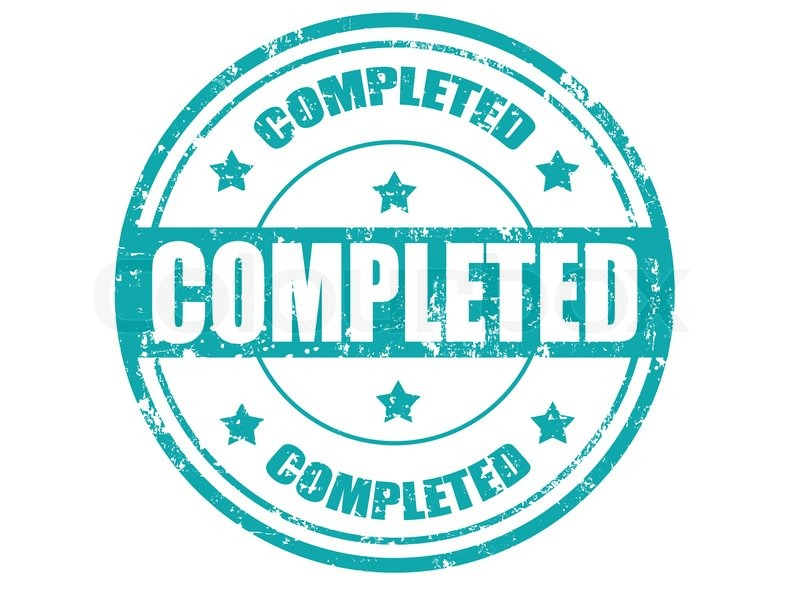 قادة فريق علم الأدوية :
لين  التميمي             &    عبدالرحمن ذكري
Introduction
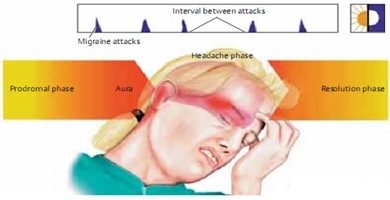 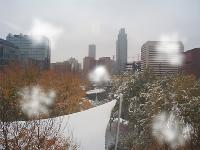 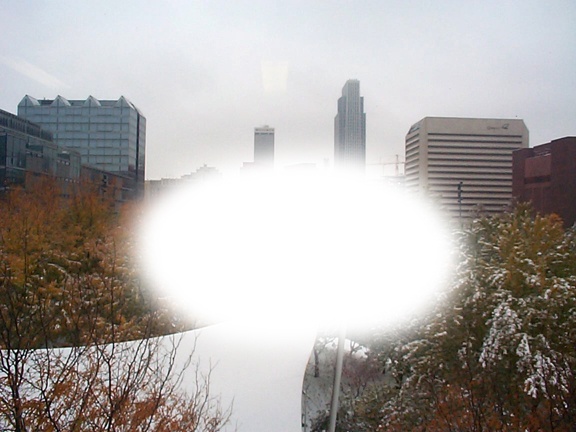 Migraine Causal Theories
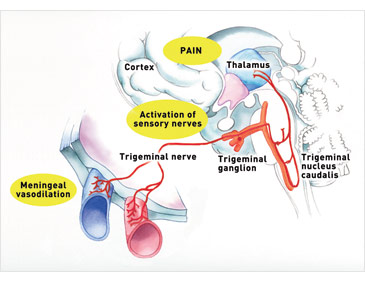 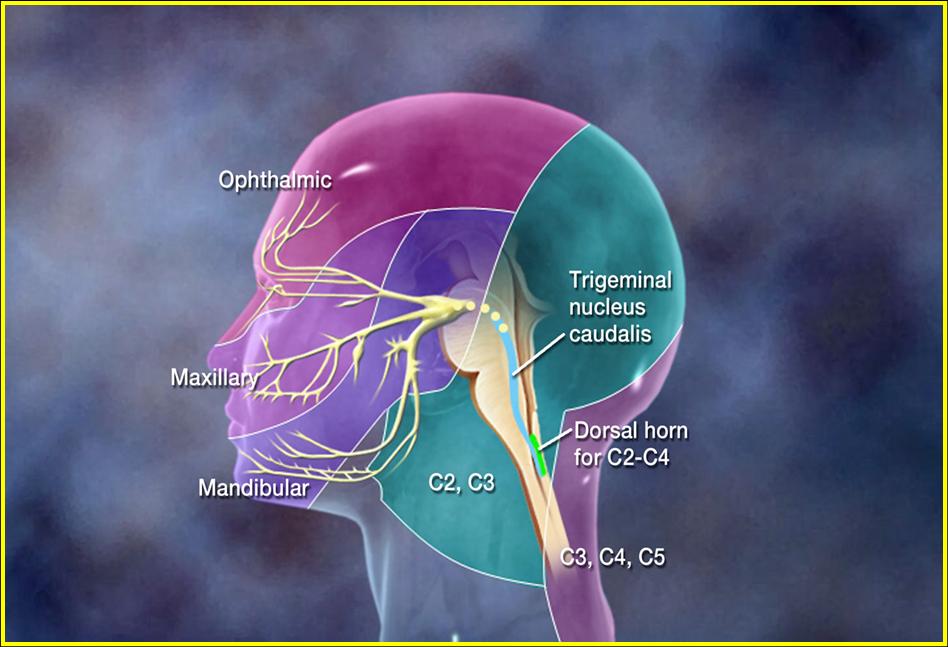 The vascular theory: MG is a direct result of general  vasoconstriction/vasodilatation of the small-innervated arteries  that supply brain
The extracranial arteries, which supply scalp and periosteum of the  skull and intracranial arteries located inside the skull and supply brain  tissue, are linked via reflex pathways.
Tension in the posterior cervical muscles developed as a result of  trauma and physical or emotional stress triggers vasoconstriction of  extracranial arteries that supply the scalp. The vasoconstriction of  extracranial arteries via reflex pathways triggers vasoconstriction of  intracranial arteries that supply the brain. This vasoconstriction  corresponds with the aura stage of MG.
As soon as the blood supply to the brain is even slightly  compromised, the body will do whatever it takes to maintain normal  blood perfusion through the brain. Thus, as a reflex reaction to  vasoconstriction in the intracranial brain arteries, the parenchymal  arteries (i.e., arteries that enter the brain tissue) dilate.
This dilation causes an exit of liquid into the surrounding brain tissue  and even mild local swelling, which triggers an increase of the  intracranial pressure. At this point, the MG attack begins.
Treatment strategy
ACUTE ATTACK (RESCUE THERAPY)
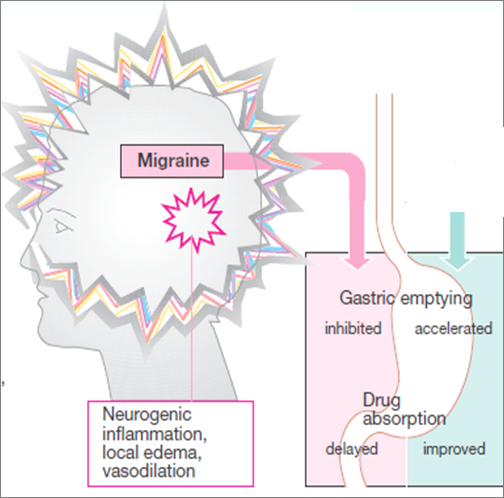 ACUTE ATTACK (ABORTIVE THERPY)
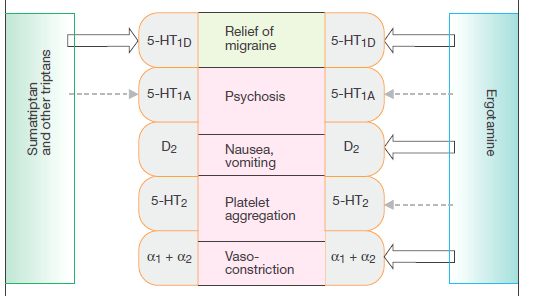 Ergotamine from ergots group affect many receptor so it is not selective 
Sumatriptan from triptans group  affect ONLY serotonin receptors so it is selective (better)
ACUTE ATTACK (ABORTIVE THERPY)
ACUTE ATTACK (ABORTIVE THERPY) cont.
Deciding whether better with a triyptan or with DHE
Factors when Choosing a Triptans:
remember : always start with analgesic and Never use Ergotamine tartarate.
2
1
3
2
3
1
Advantages of fast T-max: fast release of pain. 
Advantages of longer T1/2: less doses needed.
Differences in the time to peak blood concentration T max , equates with faster relief of pain.
Differences in  t ½ → a clinical effect in terms of recurrence of headache.
The form of drug preparation could influence the choice, Injectable Sumatriptan reaches T max the fastest followed by DHE nasal spray and Rizatriptan.
For extremely fast relief within 15 min. injectable Sumatriptan is  the only choice. 
If expected re-dosing is needed and/or recurrence of headache →  Naratriptan, frovatriptan, have slower onset, fewer side effects, 
and a lower recurrence rate.
Menstraul migraine: Frovatriptan (longer T 1\2 = 26hrs) 2.5 mg twice 
per day beginning two days before the anticipated onset of menstrual migraine and continuing for six days.
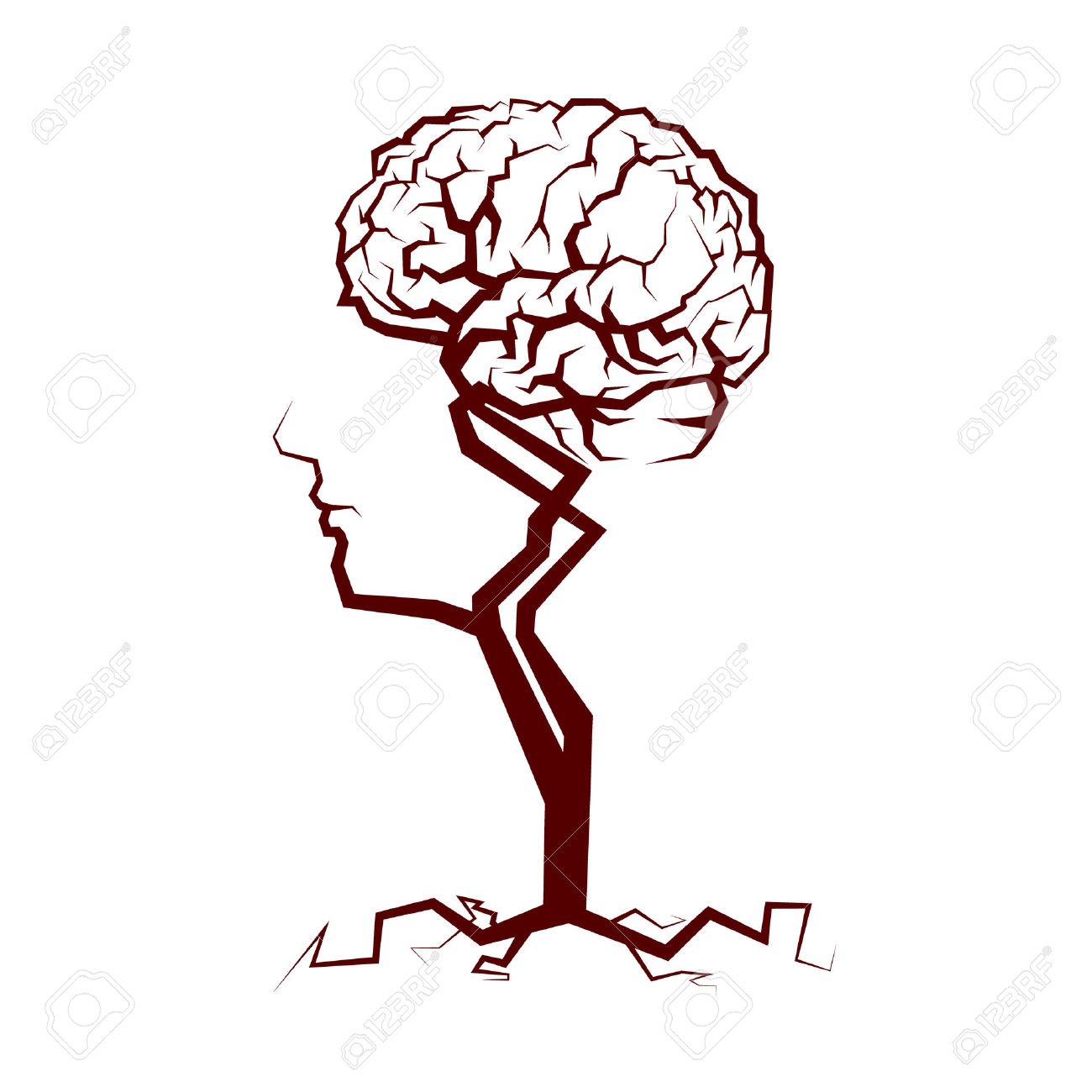 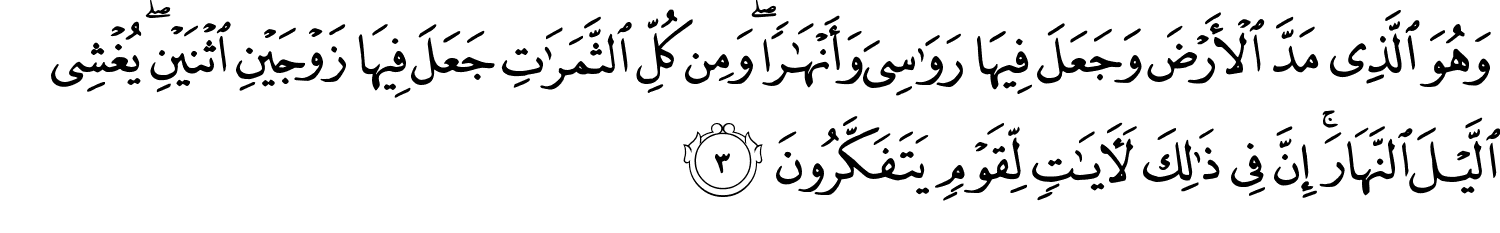 قادة فريق علم الأدوية :
لين  التميمي             &     عبدالرحمن ذكري
الشكر موصول لأعضاء الفريق المتميزين :
عبدالعزيز رضوان
فيصل العباد
عبدالرحمن الجريان
طلال العنزي
عبدالوهاب الشهراني
عبدالكريم الحربي
دانيا خالد سجا 
روان سعد القحطاني
References :
1- 436 doctors slides  
2- 435 team work 
3-Pharmacology (Lippincotts Illustrated Reviews Series), 5th edition.
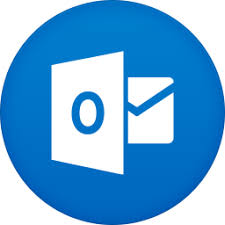 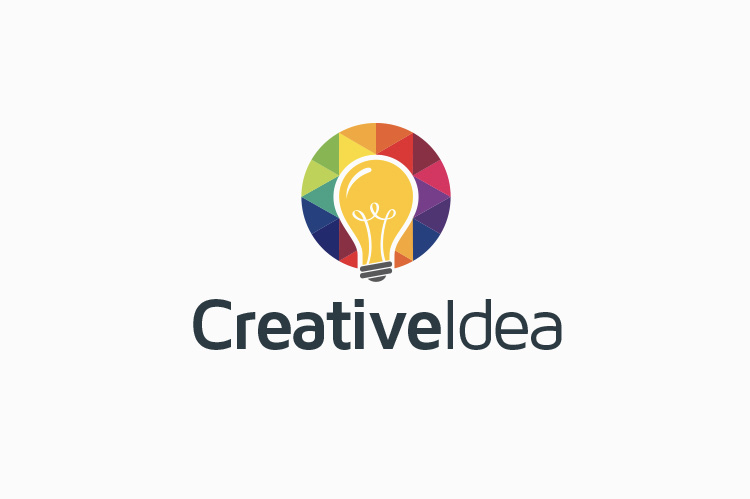 pharma436@outlook.com
Your feedback:
https://docs.google.com/forms/d/1sxDqHtpP3bUaOhQmYw96IE7mX-DlrklT5dlZUA2teSI/edit
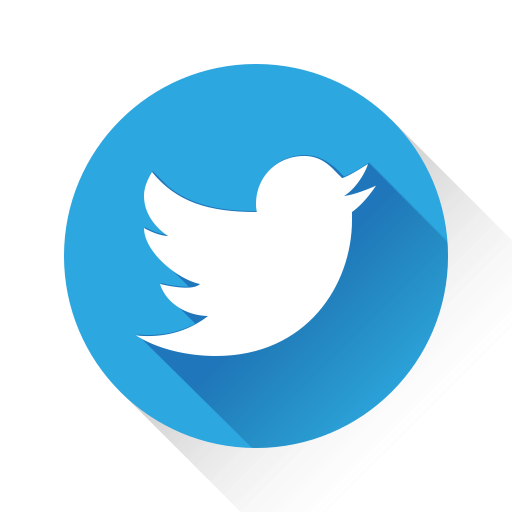 @pharma436